政治學
第一講：政治與政治科學（一）
授課教師：國立臺灣大學 政治學系 王業立 教授
本課程指定教材為Michael G. Roskin, Robert L. Cord, James A. Medeiros, 
Walter S. Jones (2011). Political Science: An Introduction. Pearson。 
本講義僅引用部分內容，請讀者自行準備。
【本著作除另有註明外，採取創用CC「姓名標示－非商業性－相同方式分享」臺灣3.0版授權釋出】
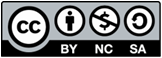 1
政治與政治科學（一）
Political Science: An Introduction 
Chapter 1
2
政治學的學習態度
研究與好惡的分別：例如生物學家與細菌

Never get angry at a fact.　
　 事出必有因，不必對事實生氣
3
政治學是…
The Master Science  首要之學

Politics is “Who gets WHAT, WHEN, and HOW”

所有事務都在政治的脈絡下發生
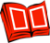 4
政治學是…
ASSUMPTION OF ─  
Importance 重要性 → Normative Analysis 規範性分析
Understandability 理解性 → Empirical Analysis 經驗性分析
classification 分類
simplification 簡化
generalization 通則化
Controllability　控制性 → Policy Analysis 政策分析
5
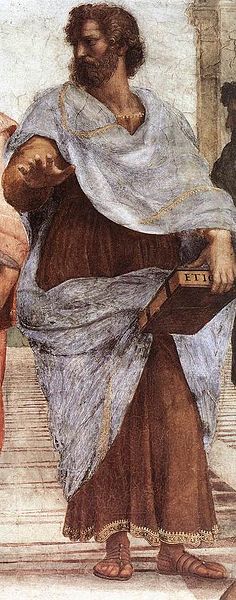 亞里斯多德的政治分類
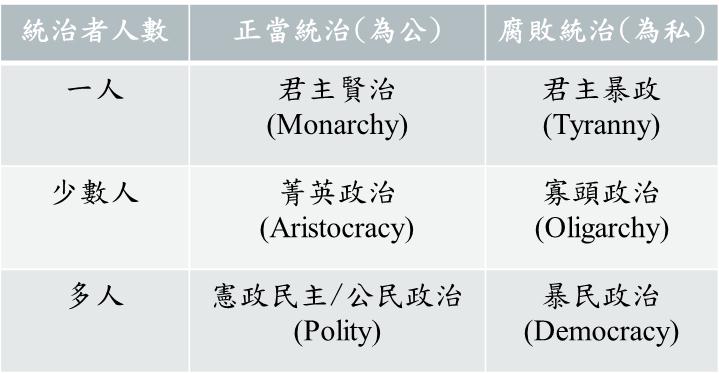 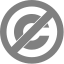 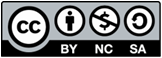 6
政治學的跨領域特色
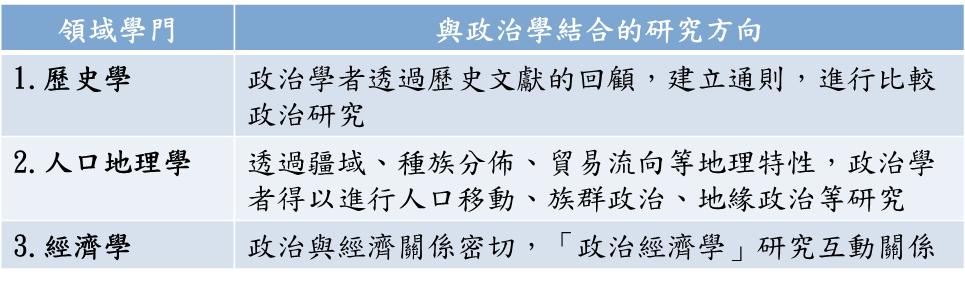 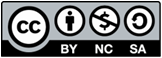 7
政治學的跨領域特色
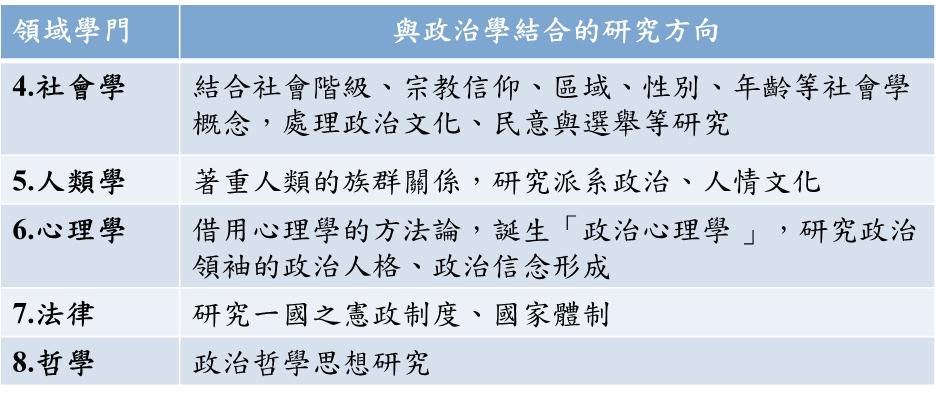 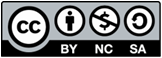 8
社會科學 (Social Science)包含：
經濟學 → 市場 (market)為中心
社會學 → 社會 (society)為中心
政治學 → 國家 (state)為中心
人類學 → 文化、族群 (culture)為中心
9
版權聲明
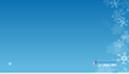 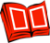 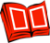 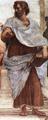 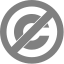 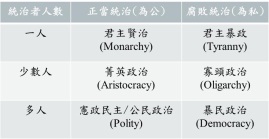 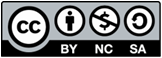 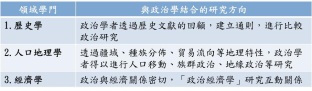 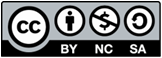 10
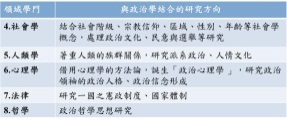 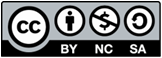 11